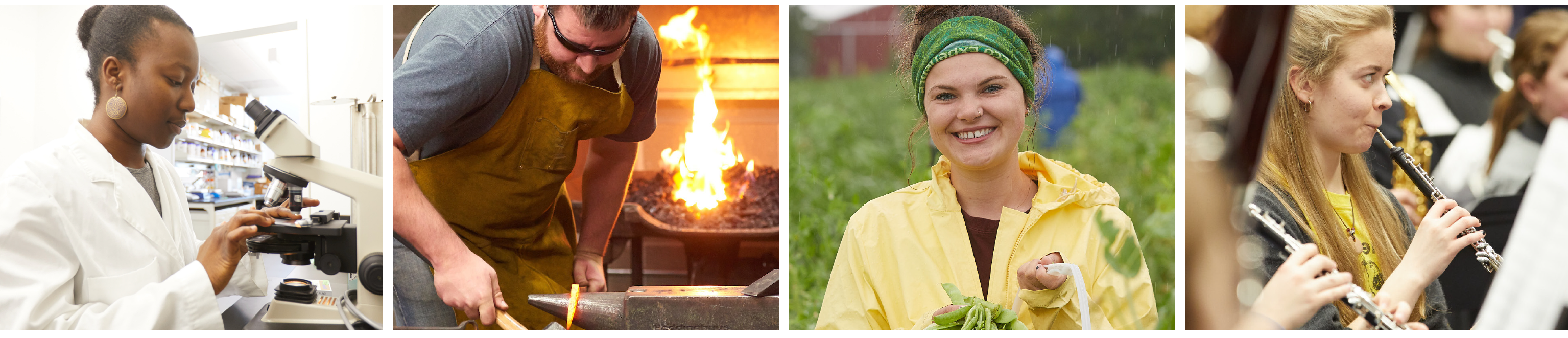 Responsibility & Accountability
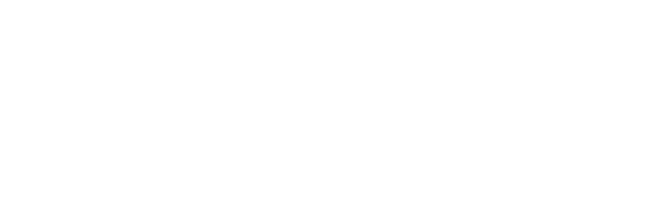 Responsibility vs Accountability
[Speaker Notes: Discussion -]
What is Responsibility
Responsibility The Basics
An individual's obligation to complete tasks to achieve an outcome.  
Managers outline responsibilities in the job descriptions and delegate tasks to individuals based on their competencies
Can be individual or shared between a team.
[Speaker Notes: An individual's obligation to complete tasks to achieve an outcome.  
Managers outline responsibilities in the job descriptions and delegate tasks to individuals based on their competencies
Can be individual or shared between a team.]
What is Accountability
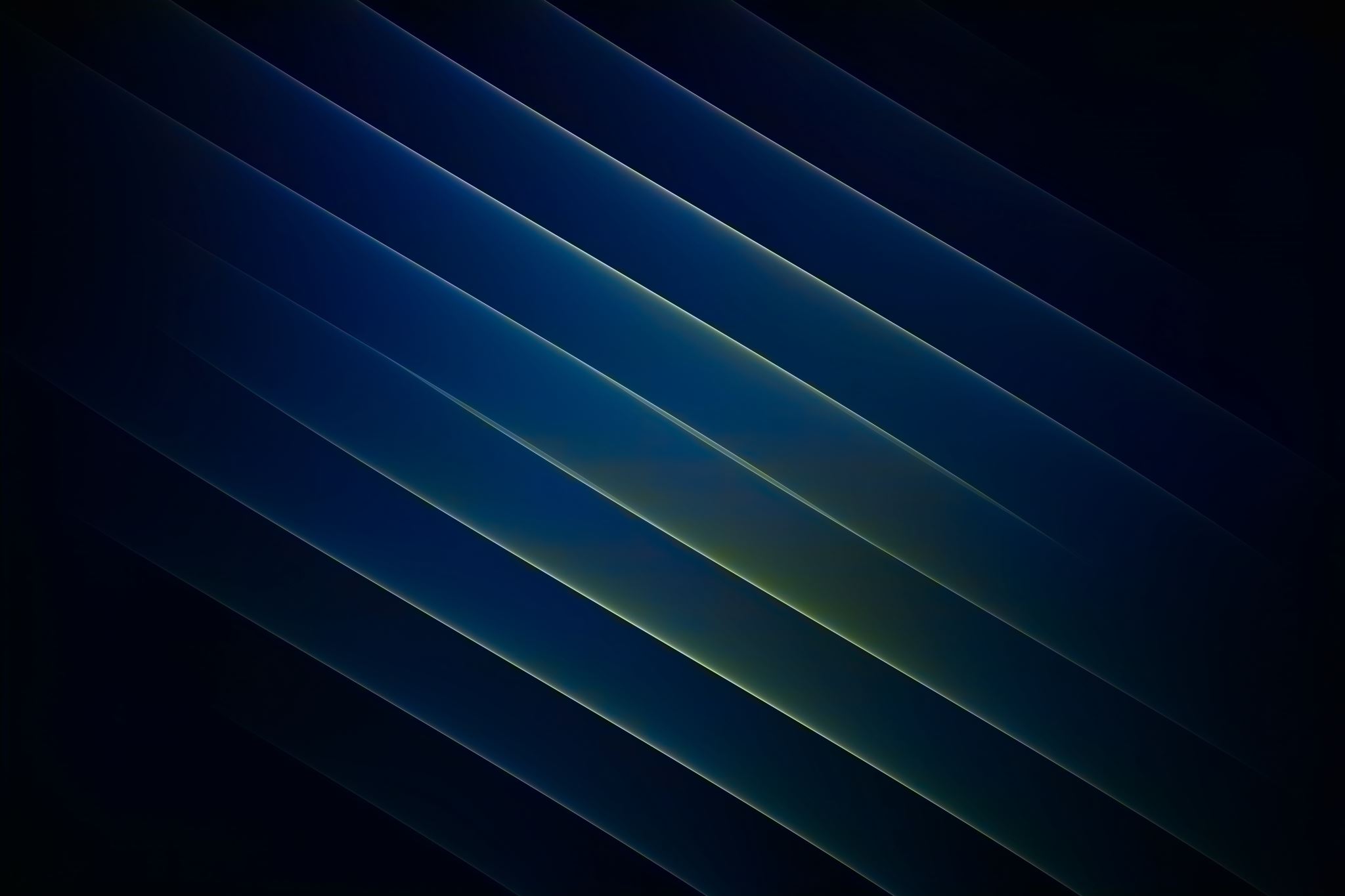 Accountability – The Basics
Accountability
Can’t be delegated
Comes in at the end
Accountability comes from Responsibility
It’s measured
Not about blame
Holding employees Accountable
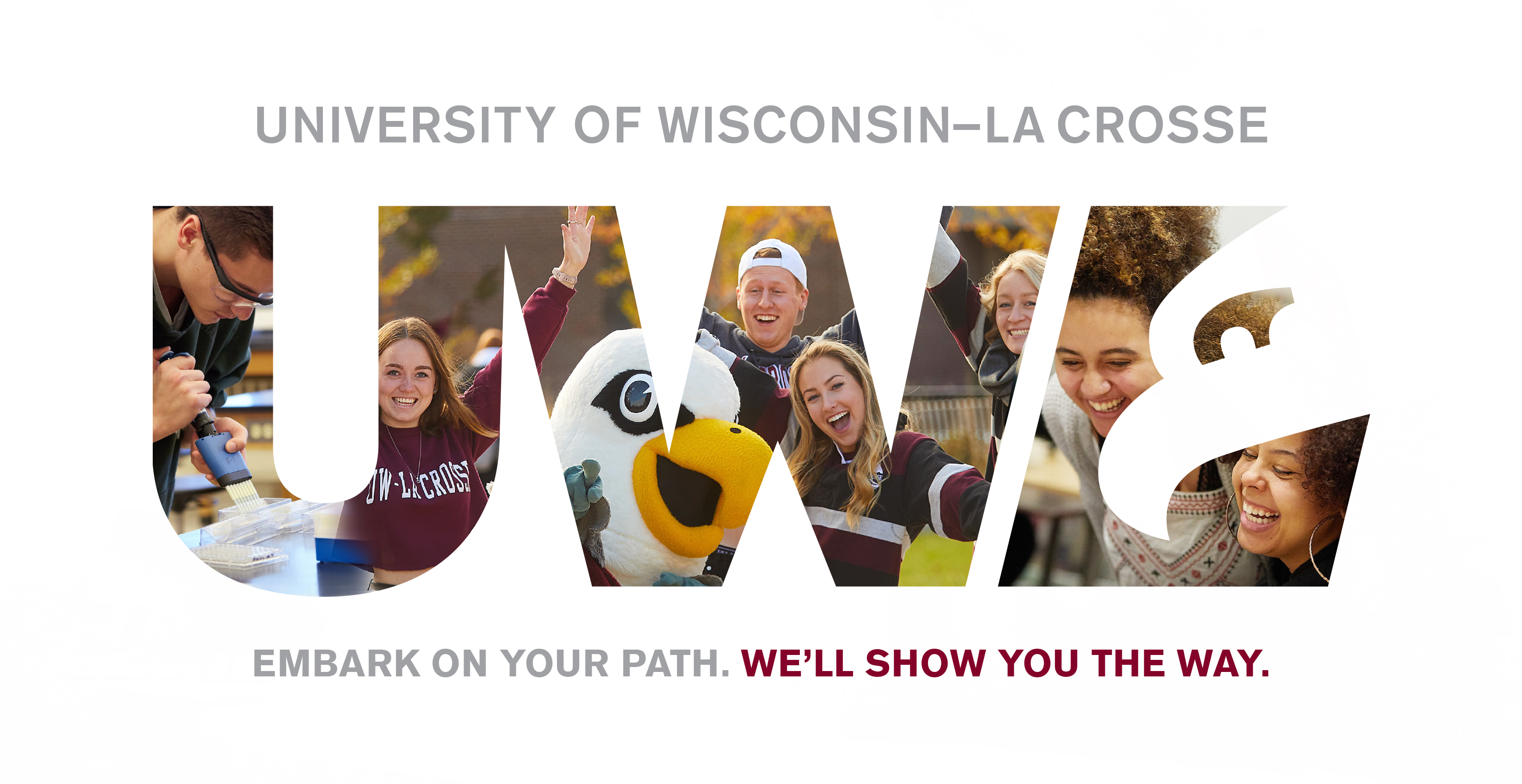